Неотложные состояния в акушерстве и гинекологии

В.М.Гурьева

Московский областной НИИ 
Акушерства и гинекологии
Современные аспекты терапии гестозов
В.М.Гурьева
Московский областной НИИ акушерства и гинекологаа
К неотложным состояниям в гинекологии относятся
Острые гинекологические заболевания, сопровождающиеся клиникой «острого живота»
Наружные кровотечения из половых путей
Острые воспалительные заболевания внутренних половых органов
Показана экстренная госпитализация в гинекологический стационар хирургического профиля или в многопрофильную больницу
Симптоматика при неотложных состояниях в гинекологии
Основные
Болевой синдром
Кровянистые выделения из половых путей
«Острый» живот
Дополнительно
Тошнота, рвота
Слабость, головокружение
Коллаптоидное состояние
Сухость во рту
Дизурические расстройства
Повышение температуры тела
Причины болевого синдрома
Раздражение или воспаление брюшины
Спазм гладкой мускулатуры полых органов брюшной полости
Нарушение кровообращения в тех или иных органах брюшной полости
Сдавление нервных сплетений
Особенности болевого синдрома у гинекологических больных
Раздражение или воспаление брюшины
Спазм гладкой мускулатуры полых органов брюшной полости
Нарушение кровообращения в тех или иных органах брюшной полости
Сдавление нервных сплетений
Классификация неотложных состояний в гинекологии
Гинекологические заболевания, сопровождающиеся клиникой «острого живота»
Внутренние кровотечения
Внематочная беременность
Апоплексия яичника
Перфорация матки
Классификация неотложных состояний в гинекологии
Острые гинекологические заболевания, сопровождающиеся клиникой «острого живота»
Острые воспалительные заболевания внутренних половых органов
Острый эндометрит
Острый сальпингоофорит
Параметрит
Пельвиоперитонит и перитонит
Прободной перитонит
Классификация неотложных состояний в гинекологии
Острые гинекологические заболевания, сопровождающиеся клиникой «острого живота»
Нарушение кровообращения опухолей внутренних половых органов
Перекрут ножки опухоли яичника
Нарушение кровообращения узла миомы
Классификация неотложных состояний в гинекологии
Наружные кровотечения из половых путей

Кровотечения из полости матки
Кровотечения из наружных половых органов
Клиническая картина
Болевой синдром
Тошнота, рвота
Слабость
Головокружение
Сухость во рту
Дизурические расстройства
Болевой синдром – один из наиболее частых симптомов гинекологических заболеваний, требующих оказания неотложной помощи
Интенсивная боль внизу живота с иррадиацией ее в поясничную область, прямую кишку, внутреннюю поверхность бедра
Причины болевого синдрома
Раздражение или воспаление брюшины
Спазм гладкой мускулатуры полых органов брюшной полости
Нарушение кровообращения в тех или иных органах брюшной полости
Сдавление нервных сплетений
Дифференциальный диагноз
Анамнез
Острое или постепенное начало
Характер болевого синдрома
Повышение температуры тела
Болевой синдром при различных заболеваниях
Болевой синдром при различных заболеваниях
Болевой синдром при различных заболеваниях
Болевой синдром при различных заболеваниях
Перекрут ножки опухоли яичника
Как правило, есть анамнестические указания на наличие опухоли
Обычно провоцируется резкими переменами положения тела
Болевой синдром не связан с фазами менструального цикла
Остро появляются приступообразные боли внизу живота
Вздутие живота
Острый живот
Нарушение кровоснабжения миоматозного узла
Наиболее частое осложнение миомы матки и возникает вследствие нарушения его питания
Боли внизу живота
Не связан с фазами менструального цикла
Субфебрильная температура тела
Кровотечения являются основной причиной смерти как акушерских, так и гинекологических больных
Источники кровотечения в акушерстве и гинекологии
Матка и ее придатки
Влагалище и наружные половые органы
Кровотечения могут быть
Внутренними (излитие крови в брюшную полость)
Наружными (кровянистые ведения из половых путей)
Причины внутренних кровотечений
Внематочная беременность
Апоплексия яичника
Перфорация матки
Внематочная беременность – расположение плодного яйца вне полости матки
Частота – от 0,8 до 2,4% среди всех беременностей
Внематочная беременность
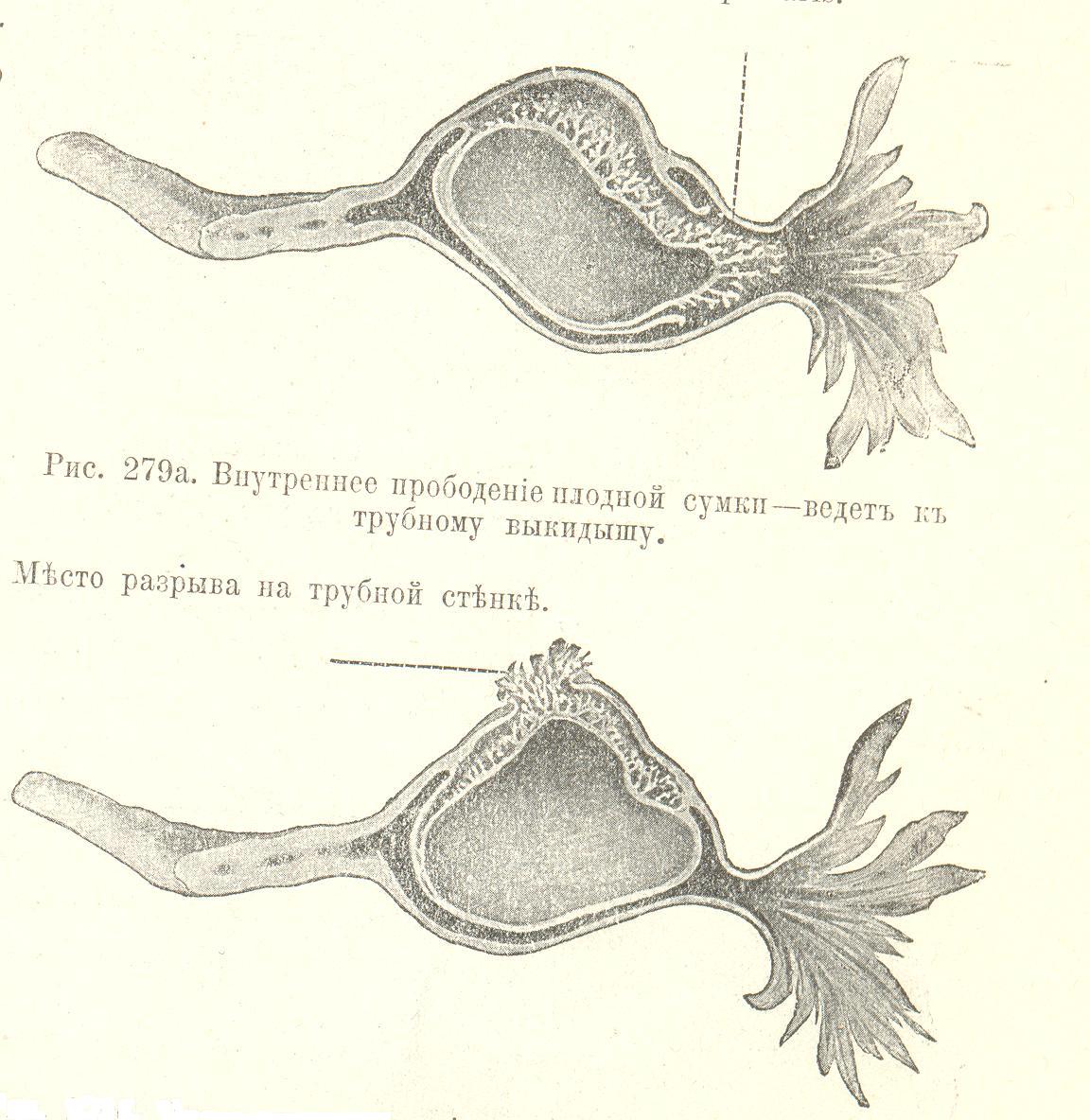 Внематочная беременность при разрыве маточной трубы
Острое начало на фоне общего благополучия, задержки менструации 
Сильные боли внизу живота
Снижение АД, частый пульс, холодный пот, возможна потеря сознания, коллаптоидное состояние
Тошнота, бледность кожных покровов
Положительные симптомы раздражения брюшины
Внематочная беременностьпри течении по типу трубного аборта
Приступообразные боли внизу живота (чаще на стороне поражения) 
Кровянистые ведения из половых путей
Клинические признаки беременности
Медленное развитие заболевания
Апоплексия яичника(разрыв желтого тела)
Острые интенсивные боли в животе появляются в середине или во второй половине менструального цикла
Слабость, головокружение, тошнота, иногда рвота, холодный пот, обморочное состояние
Тахикардия
Симптомы раздражения брюшины, может быть вздутие живота
Перфорация матки
Происходит при медицинских или криминальных внутриматочных вмешательствах
Клинические признаки нарастающего внутреннего кровотечения
Перитонеальные симптомы
Наружные кровотеченияиз половых путей
Самопроизвольный аборт
Дисфункциональные маточные кровотечения
Миома матки
Травма половых органов
Внематочная беременность
Рак тела и шейки матки
Острые воспалительные заболевания половых органов
Кровянистые выделения в первой половине беременности (до 20 недель)
Прерывание беременности (угрожающий аборт, начавшийся аборт, аборт в ходу) 
Полный и неполный аборт
Самопроизвольный аборт
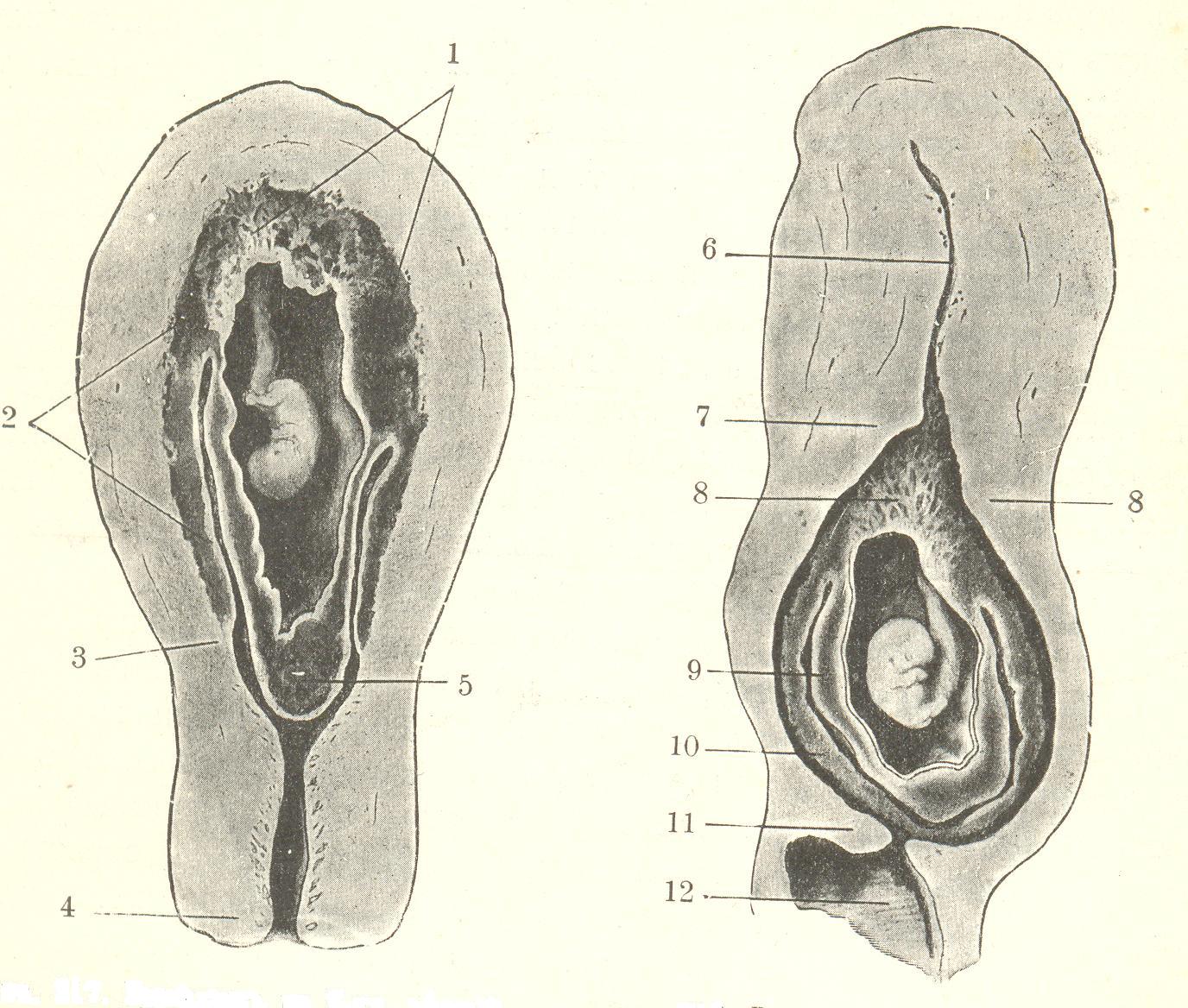 Угрожающий аборт
Аборт в ходу
Дисфункциональные маточные кровотечения могут быть обусловлены
Персистенцией фолликула (чаще в репродуктивном возрасте)
Гиперпластическими процессами эндометрия (чаще в пременопаузальном возрасте)
Воспалительными заболеваниями женских половых органов
Миома матки
Доброкачественная опухоль, развивающаяся из гладких мышечных волокон
Интерстициальное, субсерозное и субмукозное расположение миомы матки
Миома матки
Наиболее частый симптом - кровотечение
При больших размерах опухоли – признаки сдавления смежных органов (кишечника, мочевого пузыря, мочеточника)
Миома матки
Кровотечение, как правило, связано с менструацией
Приводят к развитию вторичной анемии
Причиной кровянистых выделений из половых путей могут быть
Рак шейки матки (встречается в 10 раз чаще, чем рак тела матки)
Рак тела матки
Рак шейки и тела матки
Кровянистые выделения 
Не связаны с менструальным циклом
Могут появляться в менопаузе
Причины кровотечений из наружних половых органов
Травмы
Послеоперационные осложнения (кровотечение из культи влагалища после экстирпации матки)
Злокачественные заболевания вульвы и влагалища
Травмы половых органов
Возникают в результате насильственного полового акта или падения на острые предметы
Первая помощь – создание покоя, местное применение холода
Лечение – консервативное или хирургическое
Лечебные мероприятия при гинекологических кровотечениях
Холод на низ живота
Прижатие аорты
Тампонада влагалища
Клинические признаки острой кровопотери
Снижение артериального давления
Тахикардия
Бледность кожных покровов
Похолодание конечностей
Холодный пот
Факторы, снижающие толерантность к кровопотере
Пожилой возраст
Сердечно-сосудистые заболевания
Исходная анемия
Степени шока
Помощь больным с острой кровопотерей
Возмещение кровопотери
Остановка кровотечения
Основы инфузионной терапии при острой кровопотере у акушерских и гинекологических больных
Восстановление системной гемодинамики
На догоспитальном этапе  
Растворы гидроксиэтилированного крахмала (стабизол, рефортан, HAES-sterile и др.) из расчета 20 мл/кг веса тела
Кристаллоиды 
На госпитальном этапе
Заместительная терапия (свежезамороженная плазма, альбумин, эритроцитарная масса)
Тромбоэмболия легочной артерии
Критическое состояние, обусловленное попаданием тромба в легочные сосуды с развитием симптомокомплекса шока смешанного генеза вплодь до остановки сердечной деятельности, острой дыхательной недостаточности и острого ДВС-синдрома
Тромбоэмболия легочной артерии
Симптоматика:
Внезапная необъяснимая одышка
Боль в грудной клетке
Кашель
Кровохарканье
Возможна кратковременная потеря сознания
Быстрое нарастание симптомов правожелудочковой недостаточности
Илеофеморальный тромбоз
Частым клиническим проявлением илеофеморального (подвздошно-бедренного) флеботромбоза является боль в конечности (в ряде клинических ситуаций болей не наблюдается). 
Несколько позднее - отёчность нижней конечности, при этом отёк может быть довольно значительным и односторонним. 
Часто - изменение цвета пораженной конечности (синюшный или багровый оттенок), а также повышение температуры тела.
Тромбоэмболия легочной артерии
Частота у беременных – 0,018-0,29%
При послеродовых тромбофлебитах – 10%
Летальный исход при ТЭЛА после родов – 0,03%, после кесарева сечения – 
1,3-1,7%
Тромбоэмболия легочной артерии, илеофеморальный тромбоз
Группа риска в акушерстве:
Варикозное расширение вен ног, ожирение, заболевания сердца, инфекции, гестоз, многоводие, многоплодие, АФС, врожденные тромбофилии
Тромбоэмболия легочной артерии, илеофеморальный тромбоз
Группа риска в гинекологии:
При злокачественных новообразованиях, септических состояниях, гормональной терапии
Помощь на догоспитальном этапе
Немедленная госпитализация в стационар
Начало проведения противошоковой терапии
Неотложные состояния в акушерстве
Кровянистые выделения из половых путей
Преждевременная отслойка нормально расположенной плаценты
Кровотечение при предлежании плаценты
Угроза  преждевременных родов
Роды (срочные и преждевременные)
Излитие вод
Антенатальная гибель плода
Гипертензивные осложнения
Судорожный синдром
Повышенная судорожная готовность
Кровянистые выделения во второй половине беременности (более 22 недель)
Угроза  преждевременных родов
Предлежание плаценты
Преждевременная отслойка нормально расположенной плаценты
Преждевременные родыСрок беременности – 22-36 недель
Повышенная сократительная активность матки 
Родовая деятельность (4 и более схваток за 20 минут)
Сукровичные выделения из половых путей
Подтекание околоплодных вод (не обязательно)
Медицинская помощь женщинам при преждевременных родах должна оказываться в соответствии с клиническим протоколом, утвержденным методическим письмом Минздрава России № 15-4/10/2-12700 от 16.12.11 г.
Медицинская помощь новорожденным, интенсивная терапия и выхаживание детей с экстремально низкой и очень низкой массой тела должна оказываться в соответствии с клиническим протоколом, утвержденным методическим письмом МЗСР РФ №  15-0/10/2-11336 от 16.11.2011г.
Беременные из группы риска рождения ребенка с массой тела менее 1500 грамм (срок беременности менее 34 недель) должны быть переведены в стационар 3-го уровня антенатально.
Медицинская помощь, в том числе интенсивная терапия и выхаживание новорожденных оказывается всем детям, родившимся после 22 недель беременности, в том числе и детям с экстремально низкой и очень низкой массой тела (500-1000 гр)
Лечебные мероприятия на догоспитальном этапе (преждевременные роды)
Профилактика РДС-синдрома (при сроке менее 34 недель) – 4 мг дексаметазона или дексазона в/м
При наличии родовой деятельности – инфузия сульфата магния 25% 1-1,5 г/час
Возможно применение баралгина в/венно или в/мышечно
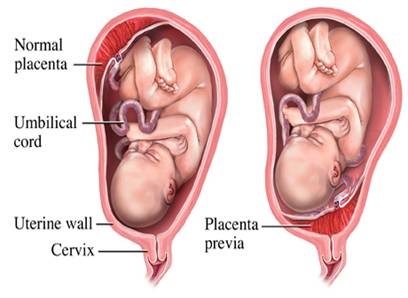 Предлежание плаценты
Частота – 0,2-0,6%  от  всех  родов
Диагностика – клиническая и ультразвуковая
Клиническая – яркие кровянистые выделения из половых путей, повторяющиеся, при отсутствии болевого синдрома и нормальном тонусе матки
Может быть: гипотрофия плода, высокое расположение предлежащей части плода, косое или поперечное положение плода, иногда тазовое предлежание плода.
Предлежание плаценты
Беременные с подозрением на предлежание плаценты должны быть госпитализированы в акушерский стационар в экстренном порядке
Лечебные мероприятия на догоспитальном этапе (предлежание плаценты)
Профилактика РДС-синдрома (при сроке менее 34 недель) – 4 мг дексаметазона или дексазона в/м
При кровотечении – проведение инфузионной терапии в полном объеме
Применение сульфата магния или гинипрала противопоказано!
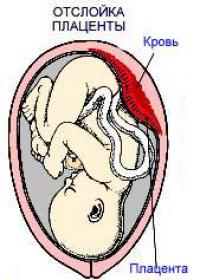 Преждевременная отслойка нормально расположенной плаценты
Симптомы – кровянистые выделения из половых путей и гипоксия плода
Гипертонус матки, локальная болезненность передней стенки матки
Тяжелые осложнения – антенатальная гибель плода, матка Кувелера, ДВС-синдром
Причины преждевременной отслойки нормально расположенной плаценты
Травма области живота
Гестоз
Артериальная гипертензия
Другие
Помощь на догоспитальном этапе
Немедленная госпитализация в стационар при возникновении даже незначительных кровянистых выделений из половых путей
По пути в стационар начать гемостатическую и инфузионную терапию (при значительной кровопотере)
Профилактика РДС-синдрома (при сроке беременности до 34 недель)
Применение сульфата магния или гинипрала противопоказано!
Показания к госпитализации беременных в экстренном порядке
Отхождение околоплодных вод
Антенатальная гибель плода
Артериальная гипертензия у беременных
Является одной из основных причин материнской смертности
После 20 недель беременности является показанием для госпитализации
АД более 150/100 расценивается как тяжелая гипертензия
Факторы, приводящие к ошибкам измерения АД у беременных
Физические нагрузки
Определение диастолического АД по V тону Короткова
Курение
Использование стандартной манжеты при окружности руки более 36 см
Стрессовая реакция на процедуру измерения
Преэклампсия (гестоз, нефропатия беременных, токсикоз второй половины беременности)
Развивается после 20 недель беременности
Отмечаются артериальная гипертензия, протеинурия, могут быть отеки	
Нередко сопровождается гипотрофией плода
Требует лечения в акушерском стационаре
Первая помощь при артериальной гипертензии у беременных
Нифедипин 10-20 мг per os
Седативная терапия
Магнезиальная терапия (внутривенно)
Магнезиальная терапия
Внутривенное болюсное введение сульфата магния (4—6 г сухого вещества (20 мл 25% раствора) в/в в течение 5—10 мин), далее поддерживающая доза сульфата магния— 1—2 г/ч в/в (предпочтительнее инфузоматом) или в/в капельно.
Повышенная судорожная готовность
Развивается после 20 недель беременности
На фоне других симптомов гестоза появление неврологической симптоматики (головная боль, боль в эпигастральной области, за грудиной, нарушения зрения, тошнота, рвота)
Свидетельствует о тяжелом состоянии беременной и требует экстренной госпитализации в  акушерский стационар
 (транспортировка с соблюдением лечебно-охранительного режима)
Эклампсия
судорожный синдром, не связанный с заболеваниями мозга и возникающий у женщин с гестозом во второй половине беременности, в родах или послеродовом периоде.
Экламптическая кома
терминальное состояние, синдром полиорганной недостаточности со стойким нарушением (отсутствием) сознания в период между судорожными припадками, если это не вызвано действием седативных препаратов.
Первая помощь при припадке эклампсии
Положить больную на левый бок для уменьшения риска аспирации желудочного содержимого, рвотных масс и крови.
Защита больной от повреждений, но не удерживать ее активно
Иметь в наличии воздуховод, отсос, маску и мешок, кислород, ввести воздуховод, дать больной кислород со скоростью 4—6 л в минуту (или закись азота).
Нейролептаналгезия: 2 мл 0,5% седуксена 1мл 2% промедола внутривенно, 2 - 4 мл 0,25% дроперидола + 2мл 1% димедрола 
После судорог при необходимости очистить отсосом ротовую полость и гортань.
После приступа - болюсное введение сульфата магния (4—6 г сухого вещества (20 мл 25% раствора) в/в в течение 5—10 мин); при повторном приступе судорог — ввести 2 г в/в в течение 5 мин; далее поддерживающая доза сульфата магния— 1—2 г/ч в/в (предпочтительнее инфузоматом) или в/в капельно. При отсутствии адекватного самостоятельного дыхания – показания для ИВЛ.
Первая помощь при припадке эклампсии
вызов реанимобиля и реанимационной бригады, экстренная госпитализация в  крупное родовспомогательное учреждение (ЦГБ, ЦРБ, межрайонные базы, перинатальные центры), транспортировка больной – на носилках.
Экстренная помощь при родах
Ручное пособие
Очистка дыхательных путей новорожденного
Перевязка и пересечение пуповины
Профилактика кровотечений
Профилактика гонобленнореи
Пособие при головном предлежании
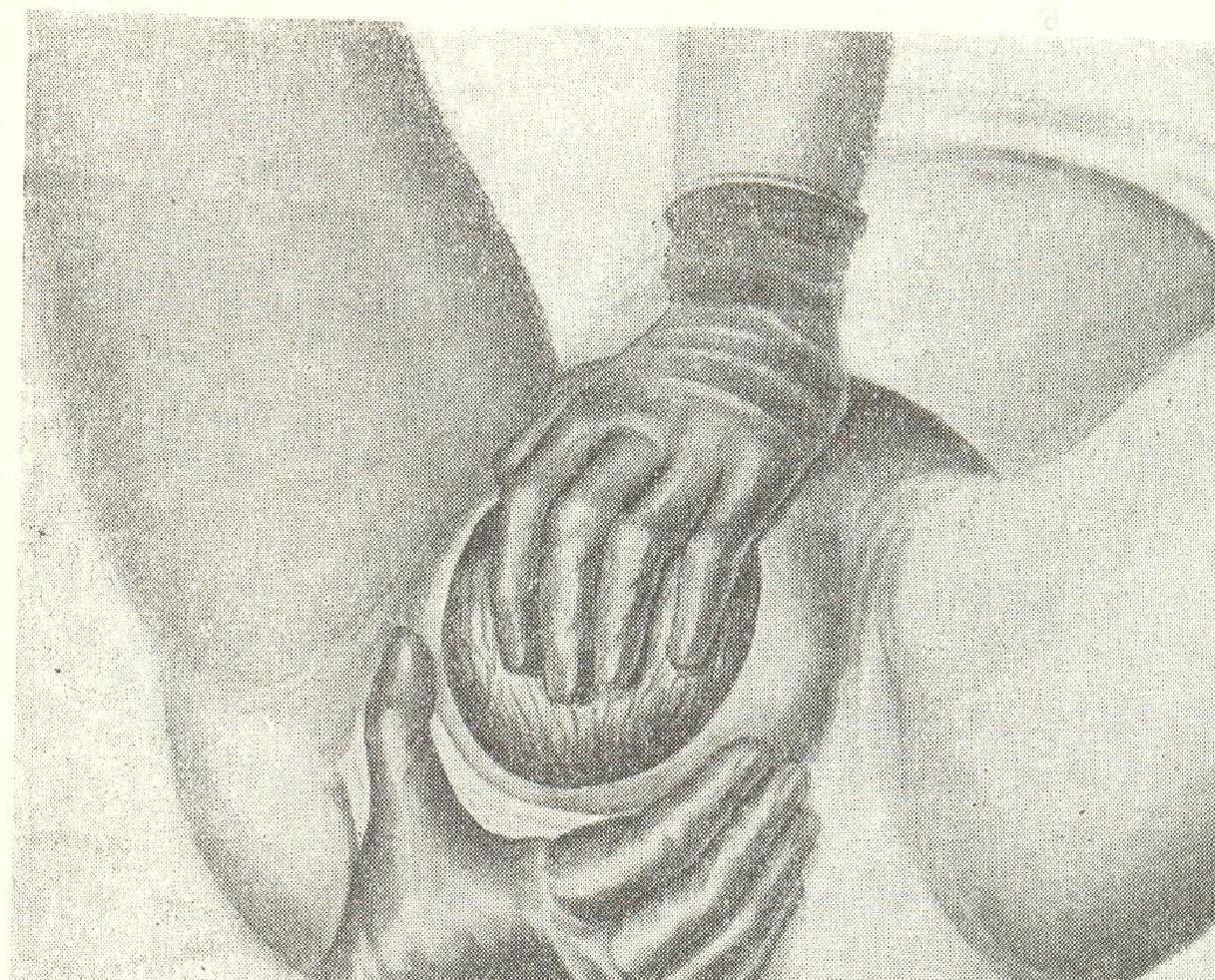 Выведение плечиков при головном предлежании
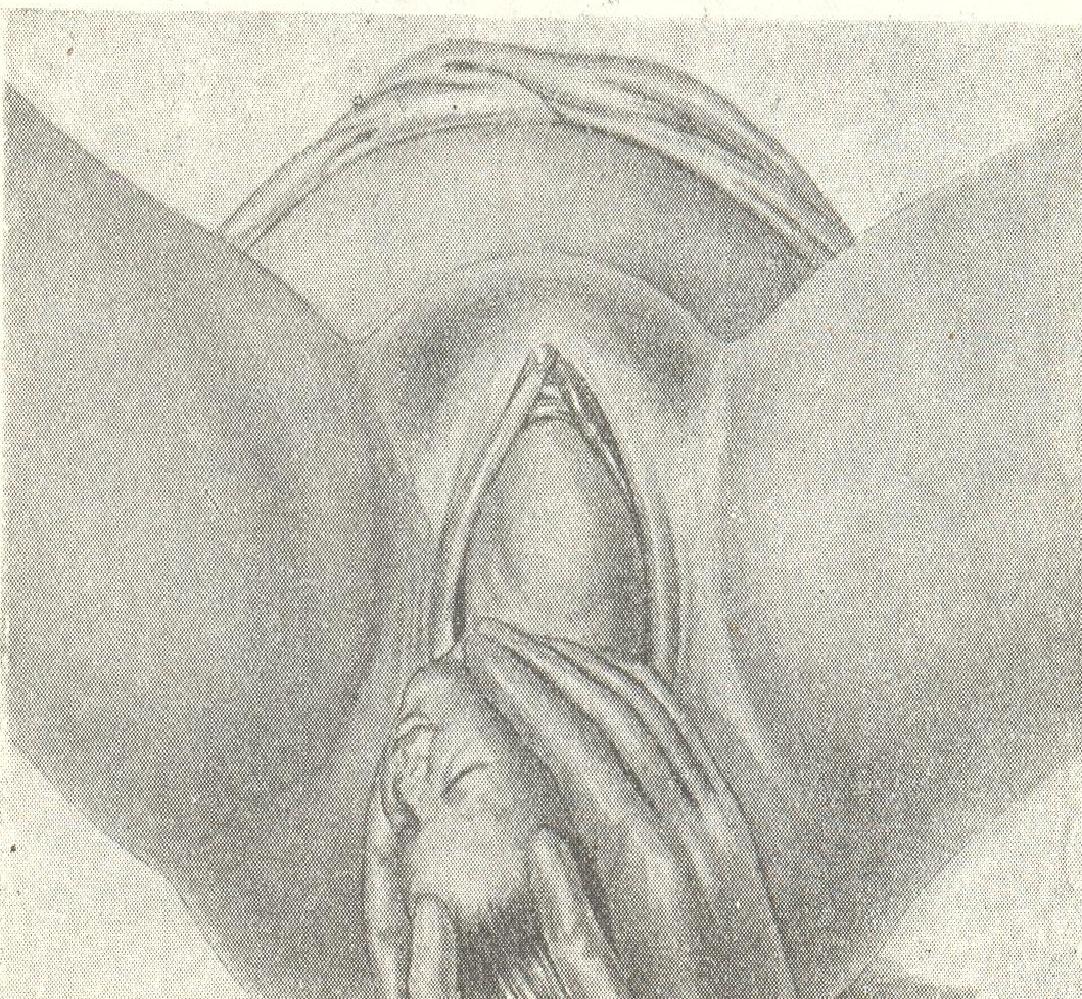 Пособие при тазовом предлежании
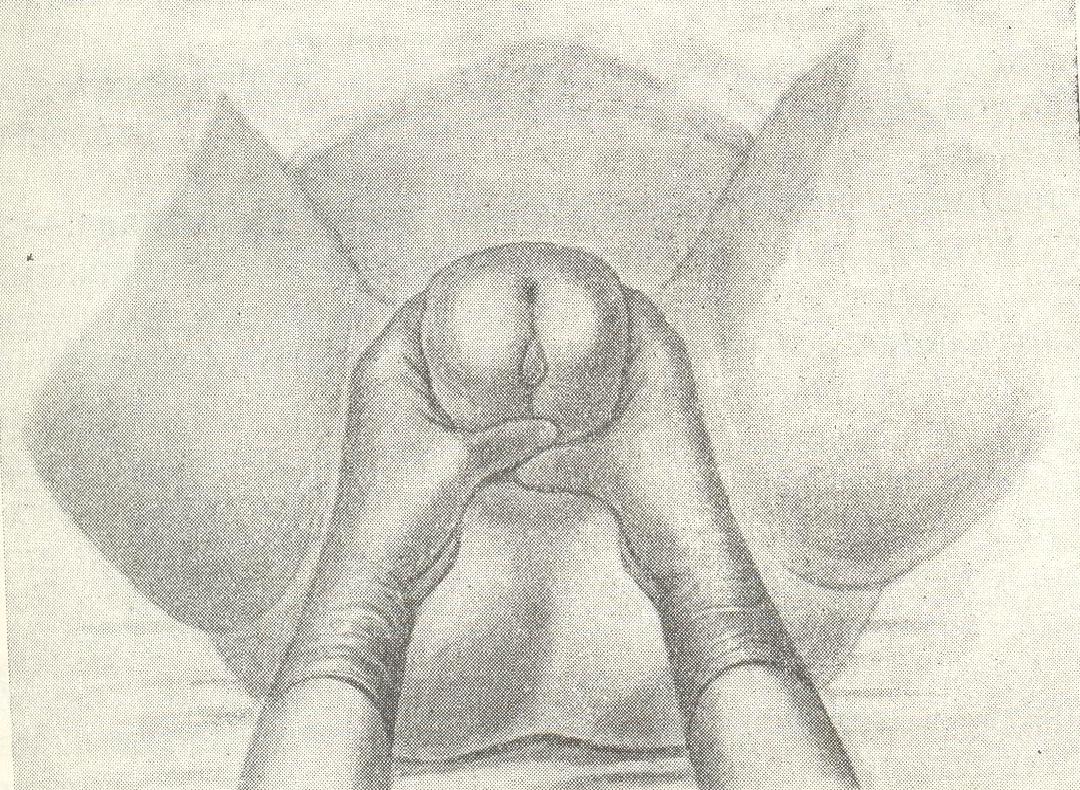 Базовые принципы оказания первичной реанимационной помощи новорожденному, определены методическим письмом Минздравсоцразвития  2010 г. и приказом № 921н Министерства здравоохранения РФ 2012 г.
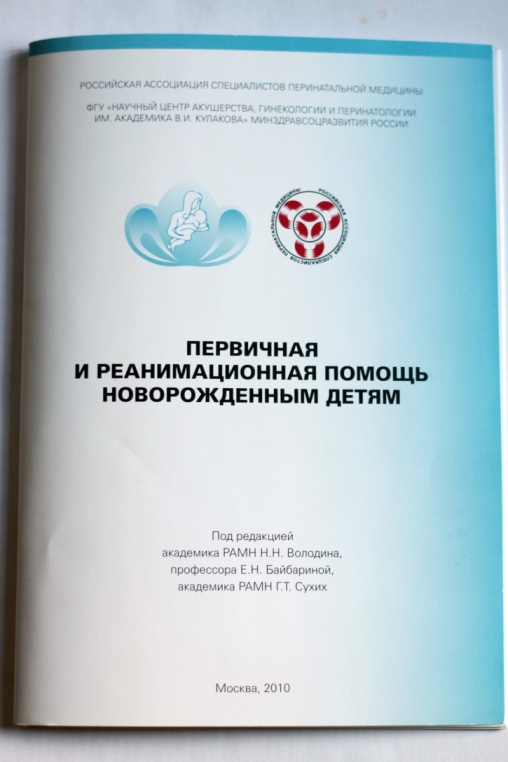 Кому нужно оказывать первичную реанимационную помощь?
Первичные реанимационные мероприятия проводятся новорожденным с 22 нед. гестации, массой 500 г и более при условии хотя бы одного признака живорождения:
самостоятельного дыхания;
сердцебиения;
пульсации пуповины;
произвольного движения мышц
В случае отсутствия всех признаков живорождения, ребенок считается мертворожденным.
РОЖДЕНИЕ
Доношенная беременность?
Дышит или кричит?
Хороший мышечный тонус?
Рутинный уход
Тепло
Проходимые дыхательные пути
Обсушить
Оценивать состояние в динамике
Да
Оставить с матерью
Нет
A
Обеспечить тепло и проходимость ДП, обсушить, стимулировать
Нет
ЧСС< 100, дыхание типа гаспинг или апноэ?
Нет
30 сек
Затрудненное дыхание или стойкий цианоз?
Да
Да
B
Искусственная вентиляция легких (ИВЛ), SpO2 мониторинг
Обеспечить проходимость ДП, SpO2 мониторинг, СРАР
60 сек
ЧСС < 100?
Нет
Да
Нормы целевой SpO2
Убедиться в адекватности вентиляции
Предусмотреть необходимость интубации!
Послереанимационная помощь
Нет
ЧСС < 60?
C
Да
Начать НМС, координировать с ИВЛ
Да
ЧСС < 60?
Алгоритм реанимации новорожденных 2010
D
Да
Wyllie J. et al. Resuscitation 2010; 81S: e260.
American Heart Association, Inc.
Адреналин ВВ